MATH 1314
Lesson 7: Applications of the Derivative
Meaning of a Derivative:
f’(4)
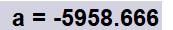 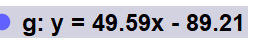 tangent(3,f(x))
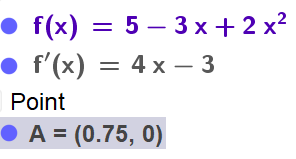 f’(x)
root(f’(x))
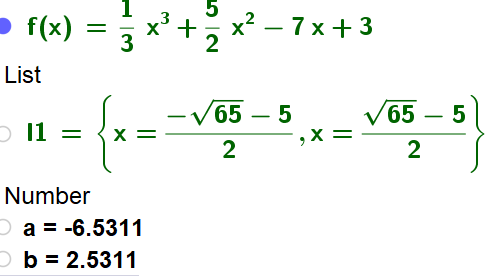 solve(f’(x)=3)
(-sqrt(65)-5)/2
(sqrt(65)-5)/2
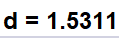 f(x)=(x^2*ln(x))/((x^2+3)^(1/3)
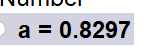 f’’(5)
Popper 4
Find the slope of the tangent line at the given x-value.
f(x) = 3x2 – x at x = -1
-5		B. -1		C. -7		D. 6

2. f(x) = -x2 – 2x at x = 0
-2		B. -1		C. 2		D. 1

3. f(x) = x3 + x2 at x = 2
A. -2		B. 10		C. 2		D. 16
f’(-1)
f’(0)
f’(2)
Popper 4 Continued
4. Find all values of x for which the slope of the tangent line to the function is horizontal: f(x) = -x2 – 2x
-2		B. -1		C. 2		D. 1

5. Find all values of x for which the slope of the tangent line to the function is horizontal: f(x) = x2 + 4x
-4		B. -2		C. 0		D. 4

6. Find all values of x for which the slope of the tangent line to the function is horizontal: f(x) = -10x5
A. -10		B. -1		C. -50		D. 0
root(f’(x))
Word Problems:
Instantaneous vs. Average Rate of Change
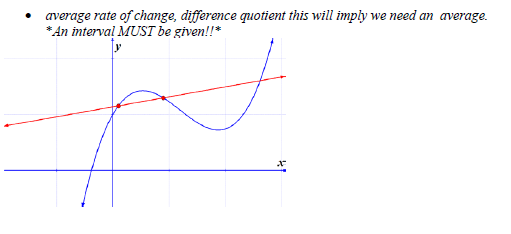 Position, Velocity, and Acceleration
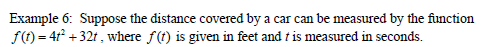 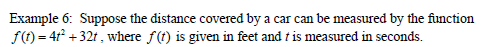 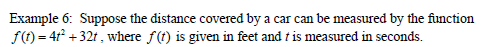 (f(6)-f(1))/(6-1)
Free Fall
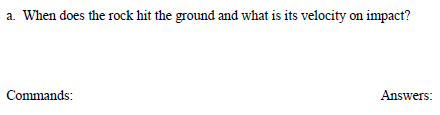 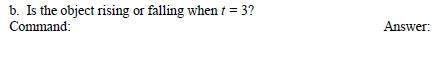 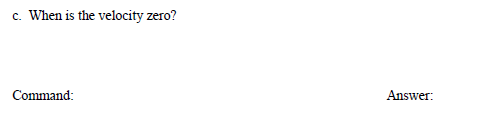 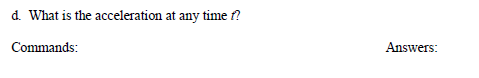 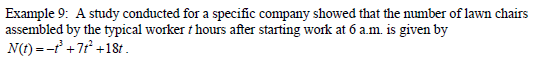 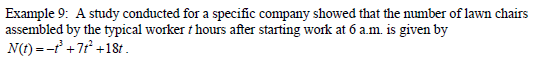 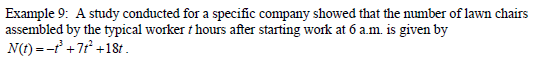 Popper 5:
The function d(t) = 4t2 + 32t models the distance covered by a car t seconds after starting from rest.
Find the distance covered by the car after 3 seconds.
Find the distance covered by the car after 5 seconds.
150	B. 180		C. 108		D. 260	E. 132

3.  Find the velocity of the car when t = 4.
Find the velocity of the car when t = 7.
A. 88		B. 64		C. 48		D. 60		E. 55
Popper 5 Continued:
The function d(t) = -t3 + 15t2 + 32t models the distance covered by a car t seconds after starting from rest.

5. Find the acceleration of the car when t = 3.
6. Find the acceleration of the car when t = 4.

A. 63 		B. 6 		C. 75 		D. 12 		E. 204